St. Clement’s Catholic Primary School
Reception – Spring 1  2022
Hedgehog Class
Personal, Social & Emotional Development (PSED)
Explain own knowledge and understanding and ask appropriate questions about the topic. 
Speak to others confidently about own needs, wants, interests and opinions. 
Talk about own abilities – linking to perseverance and achievements. E.g. ‘I tried hard to…….’
Keeping myself safe: safety indoors and outdoors; listening to my feelings; people who help to keep me safe; keeping safe online
Be confident to try new activities both indoors and outdoors.
Physical Development (PD)
Begin to form recognisable letters with good formation. 
Handle tools, objects, construction and malleable materials safely and with increasing control. 
Encourage children to draw freely.
Button clothing and fasten zips independently.
Cutting with scissors.
Negotiate space successfully when playing racing and chasing games with other children, adjusting speed or changing direction to avoid obstacles. 
Travel with confidence and skill around, under, over and through balancing and climbing equipment. 
Jump and land appropriately. 
Move like animals from the different stories we have read E.g ‘Giraffes Can’t Dance’
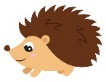 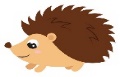 Literacy (L)
Introduce information books about where people live, different environments and countries of the world.
Show interest and answer simple questions about the text.
Explore non-fiction books about animals and their habitats. Share fiction stories about animals.
Begin to write simple sentences about animals from a story. E.g. ‘Dear Zoo’, ‘I Love Animals’.
Write simple captions for pictures.
Write a list.
Identify the rhyming words in a story.
Locate and recall the title of a book.
Link all sounds to letters.
Read simple words by blending sounds.
Check what they read makes sense and sounds right.
Communication & Language (C&L)
Talk about where they live and describe their local environment.
Discuss where people live and how we can find out about different places in the world.
Retell familiar stories such as ‘The Gruffalo’ using props and pictures. Discuss story settings.
Remember key points from a story.
Talk about the main characters in a story using descriptive language.
Ask questions to find out more and to check they understand what has been said to them.
Listen and respond to ideas expressed by others in conversation or discussion. 
Begin to understand and answer ‘why’ and ‘how’ questions. 
Describe events e.g. Chinese New Year
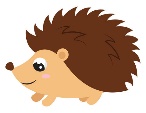 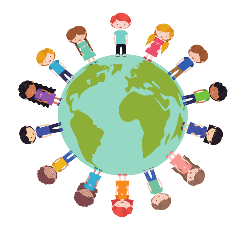 I wonder where 
people live?
Expressive Art & Design (EAD)
Explore how colour can be changed.
Talk about a famous artist.
Van Gogh Starry Night - Produce a piece of artwork using an artist’s style as a stimulus.
Making lanterns, Chinese writing and listen to Chinese music. 
Artwork themed around African Art.
Recognise, create and describe pattern: tiger skin.
Making houses using a range of resources.
Make animal masks to use in our role play area or create character stick puppets.
Explore sounds in the forest / rainforest.
Yoga and dance sessions linked to animals and different habitats.
Understanding the World (UW)
Explore a range of resources e.g. books, video clips and images to bring the wider world into the classroom.
Know that there are different countries in the world.
Learn about different places in the world. Look at maps and a globe.
Use the ‘Purple Mash’ program on the class computer to explore animal games and to learn about the world around us.  
Learn SMART rules (ICT/Internet safety)
Look at similarities and differences between countries, environments and the animals that live there.
Describe and comment on things they have seen whilst outside, including plants and animals.
Seasons – Winter
Celebrate Chinese New Year.
Mathematics (M)
- Introducing zero
- Comparison to 5           - Composition to 5
- Compare mass              - Compare capacity

- Growing 6, 7, 8!        - Learning about 6, 7 and 8
- Making pairs
- Combining 2 groups
- Length and height
- Time
RE Topics
Celebrating – People celebrate in Church
Gathering – Parish gathers to celebrate Eucharist
Growing – Looking forward to Easter/ Lent
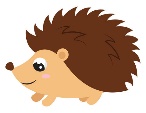